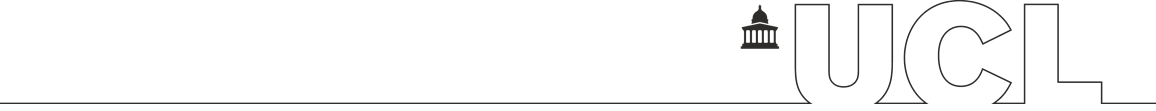 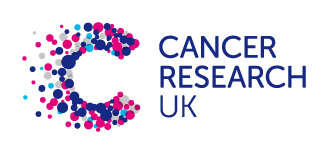 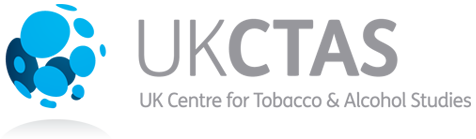 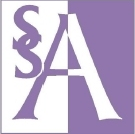 E-cigarette use in England: Latest trends from the Smoking Toolkit Study
Dr Jamie Brown
University College London

Dr Emma Beard, Dr Daniel Kotz,
Prof Susan Michie & Prof Robert West

SSA, York, November 2014
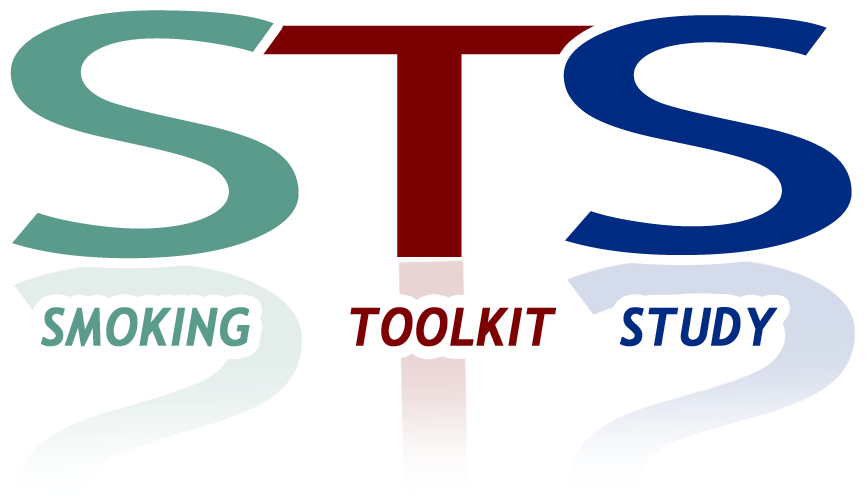 [Speaker Notes: Thanks…Following on from Lynne’s excellent presentation and description of some of the limitations of RCTs for studying e-cigarettes, my talk will focus on the ‘real-world’ use of e-cigarettes in England based on the latest data from a national surveillance programme of smoking and cessation trends called the STS. Before starting I’d like to acknowledge my co-authors, and particularly Robert West, as we’ve worked together very closely on analysing and producing the trends I’ll be presenting today.]
Financial disclosure
Funding sources for presented work
Cancer Research UK, English Department of Health & Pfizer funded data collection for this study, and at outset data collection for the Smoking Toolkit Study was supported by GlaxoSmithKline & Johnson and Johnson
Funders had no final role in the study design; in the collection, analysis and interpretation of data; in the writing of the report; or in the decision to submit the paper for publication
Industry funding to the investigators
JB, DK & EB have all received unrestricted research grants from Pfizer; RW undertakes research, consultancy & receives fees for speaking from companies that manufacture smoking cessation medications (Pfizer, J&J, McNeil, GSK, Nabi, Novartis, and Sanofi-Aventis); there are no other financial relationships with any organisations that might have an interest in the work, particularly e-cigarette companies
[Speaker Notes: Here’s all the relevant financial disclosure. They relate to our receipt of funding from the pharmaceutical industry but none of us have any relationships with e-cigarette companies to declare.]
Outline
Real-world effectiveness of e-cigarettes when used to aid smoking cessation
Trends in e-cigarette use and other tobacco control indicators in England
3
[Speaker Notes: So, there’ll be two main parts to my talk. In the first part, I will present the results from a study we published earlier this year on the…In the second part, I will consider the wider context in England and present some population trends in….]
Outline
Real-world effectiveness of e-cigarettes when used to aid smoking cessation
Trends in e-cigarette use and other tobacco control indicators in England
4
[Speaker Notes: So, to begin with our real-world effectiveness study.]
E-cigarettes and smoking cessation
E-cigarettes have rapidly become popular
10% of US smokers in 2013 (King et al 2014) & 20% of English smokers in 2014 (West & Brown 2014)
Majority use to try and quit or cut down
Hajek et al 2014
Reduce craving and withdrawal
Bullen et al 2010; Vansickel et al 2010; Dawkins et al 2012; Goniewicz et al 2013; Vansickel & Eissenberg 2013
Two RCTs suggested e-cigarettes may aid smoking cessation
Bullen et al 2013; Caponnetto et al 2013
5
[Speaker Notes: Knowing that Lynne’s presentation was preceding mine, I’ve jettisoned my usual introductory slides on e-cigarettes and will just briefly re-iterate a couple of key points. E-cigarettes have rapidly become very popular with smokers in several countries around the world. The great majority use e-cigarettes to reduce the health risks of smoking by either trying to quit or cut down. Several lab studies have shown that in the short-term at least some e-cigarettes can reduce craving and withdrawal in abstinent smokers. Most importantly, two RCTs have suggested that e-cigarettes may aid cessation…]
Why complement randomised trials?
Can only test limited range of products which may be obsolete by the end of the trial
Take a long time to report and regulatory decisions are urgent
Borland 2011; Cobb et al. 2011, 2013; Etter, 2013; Flouris et al 2010; Hajek et al 2013; The Lancet, 2013
Will exclude all smokers who are not willing to volunteer or to receive another product
Cannot tell what happens when no health professionals are involved
6
[Speaker Notes: While trials are clearly gold-standard for establishing efficacy, there are reasons particularly in the context of e-cigarettes to look beyond them and complement them with data from the real-world. I know Lynne has raised a number of these points so I’ll only cover these issues briefly. For example, one reason is that….And, this is particularly important given we have reason to believe that in England at least, the real-world effectiveness of medically licensed NRT may be moderated by whether it is received together with at least brief advice….

>>

In short, trials have a high internal validity but low external validity and do not reflect the real world in which the devices will be used.]
Objective
To assess the real-world effectiveness of e-cigarettes when used in a quit attempt, compared with using nothing or licensed nicotine products bought over the counter among the general population, after adjusting for important confounders
Existing studies have produced mixed results
Etter 2010; Etter & Bullen 2011; Foulds et al 2011; Siegel et al 2011; Dawkins et al 2013; Farsalinos et al 2013; Goniewicz et al 2013; Etter & Bullen 2014; Etter & Bullen 2014; Vickerman et al 2013; Adkison et al 2013; Borderud et al 2014
7
[Speaker Notes: So, our objective was to….We’re aware that other studies have attempted to address this question and it would be fair to say that it’s a fairly mixed picture. However, we felt our study could make an important contribution by being the first real-world study to simultaneously]
Objective
To assess the real-world effectiveness of e-cigarettes when used in a quit attempt, compared with using nothing or licensed nicotine products bought over the counter among the general population, after adjusting for important confounders
Existing studies have produced mixed results
Etter 2010; Etter & Bullen 2011; Foulds et al 2011; Siegel et al 2011; Dawkins et al 2013; Farsalinos et al 2013; Goniewicz et al 2013; Etter & Bullen 2014; Etter & Bullen 2014; Vickerman et al 2013; Adkison et al 2013; Borderud et al 2014
8
[Speaker Notes: i) examine the issue in a large representative population sample,]
Objective
To assess the real-world effectiveness of e-cigarettes when used in a quit attempt, compared with using nothing or licensed nicotine products bought over the counter among the general population, after adjusting for important confounders
Existing studies have produced mixed results
Etter 2010; Etter & Bullen 2011; Foulds et al 2011; Siegel et al 2011; Dawkins et al 2013; Farsalinos et al 2013; Goniewicz et al 2013; Etter & Bullen 2014; Etter & Bullen 2014; Vickerman et al 2013; Adkison et al 2013; Borderud et al 2014
9
[Speaker Notes: ii) to try and address important confounding, given we know that there tends to be important differences between smokers who choose to use different types of treatment, for example those who elect to quit without support tend to be less nicotine dependent than smokers who choose to use treatments]
Objective
To assess the real-world effectiveness of e-cigarettes when used in a quit attempt, compared with using nothing or licensed nicotine products bought over the counter among the general population, after adjusting for important confounders
Existing studies have produced mixed results
Etter 2010; Etter & Bullen 2011; Foulds et al 2011; Siegel et al 2011; Dawkins et al 2013; Farsalinos et al 2013; Goniewicz et al 2013; Etter & Bullen 2014; Etter & Bullen 2014; Vickerman et al 2013; Adkison et al 2013; Borderud et al 2014
10
[Speaker Notes: and iii) to try and account and focus on whether an e-cigarette was used as part of a quit attempt specifically. Use of e-cigarettes for other reasons will be important to assessing their overall public health benefit but must be considered separately from assessments of their effectiveness as a cessation aid.



{
We have answered similar research questions]
Study design and sampling
Cross-sectional household surveys of representative samples of adults in England (www.smokinginengland.info)
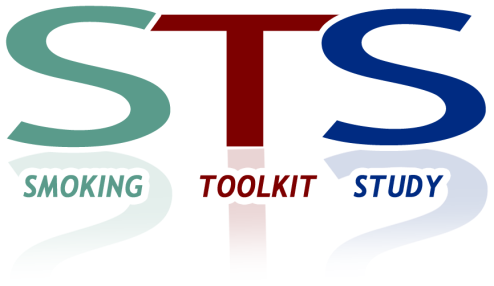 Each month new sample of ~ 1800 adults (16+) selected by random location sampling
Fidler et al., 2011
[Speaker Notes: For this study we used data from Robert West’s STS. The STS is an ongoing, national surveillance programme in England that has now surveyed over 170,000 people about their smoking since 2006, and since 2009, has been monitoring the use of e-cigarettes specifically as an aid to cessation. The study involves a series of monthly cross-sectional household…Each month a new sample of ~ 1800 adults selected by random location sampling completes a computer-assisted survey with a trained interviewer that includes a range of questions about their smoking and quitting behaviour, and socio-demographic background.


The methods are available in more detail in an open access paper by Jenny Fidler, and have been shown to result in a sample that is nationally representative

[ - Bullet - Compare success rates of e-cig only users with NRT-OTC only or unaided quitters while adjusting for confounders

We used data gathered during these surveys to estimate the real-world effectiveness of e-cigarettes by comparing the self-reported abstinence rates of smokers who used e-cigarettes only with those who used NRT bought over-the-counter only or who made an unaided attempt, while adjusting for a wide range of key potential confounders.]
>
The surveys, run on behalf of the research team by IPSOS MORI, involve a random location sampling design. 

Grouped output areas (containing 300 households) stratified by ACORN characteristics (a geodemographic segmentation of the UK population based on a range of characteristics as measured in the census and other survey sources) and region were selected randomly. Face-to-face computer-assisted interviews by trained interviewers were then carried out with one member per household, until sample quotas relating to gender, parttime working and age were met (i.e. taking into account the probability of being at home).

We have also already used the survey to assess comparative real-world effectiveness of other cessation treatments whereby we simply compare the self-reported success rates of smokers trying to quit using different methods while adjustong for a range of confounds. Using this method, we’ve been able to detect and replicate several RCT effects in large general population samples – such as the superiority of presciption medication combined behavioural support compared with all other treatment.]
Study population and measures
Between July 2009 and Feb 2014
6,134 smokers who had tried to stop in the past 12 months using no aid, NRT-OTC or e-cigarettes
3,477 used no aid
1,922 used NRT-OTC
464 used e-cigarette
Excluded using both (n=73), and prescription medication or beh support with NRT-OTC (n=173) or e-cigarettes (n=25)
12
[Speaker Notes: For this particular study, we included respondents from July 2009 to Feb 2014 (first…). We included respondents who reported past year smoking and made at least one quit attempt in the preceding 12 months supported by 1 of 3 the most common categories of aids to cessation: so, either e-cigs, NRTOTC or no aid, which we defined as those not using e-cigarettes, NRTOTC, med rx or behavioural support.* We excluded the small number who used either e-cigarettes or NRTOTC in combination with one another, or med rx or behavioural support. These criteria included almost 6,000 smokers, with 3,500*…]
Study population and measures
Between July 2009 and Feb 2014
6,134 smokers who had tried to stop in the past 12 months using no aid, NRT-OTC or e-cigarettes
3,477 used no aid
Is there a difference after adjusting for range of factors?
 e.g. dependence and time since quit attempt
How many still not smoking?
1,922 used NRT-OTC
464 used e-cigarette
Excluded using both (n=73), and prescription medication or beh support with NRT-OTC (n=173) or e-cigarettes (n=25)
13
[Speaker Notes: The outcome measure was self-reported non-smoking up to the time of the survey. We also measured a range of variables potentially associated with the use of smoking cessation aids and that may also have had an effect on the outcome. These potential confounders were specified a priori and importantly, included measures of dependence, as well as some other standard socio-demographic and smoking characteristics…


[We therefore excluded those who used either e-cigarettes or NRT bought over-the-counter in combination with one another, a prescription stop-smoking medication or face-to-face behavioural support. ]]
Results: unadjusted analysis
E-cigarette users were more likely not to be smoking than those using NRT bought over the counter and those using nothing
**
** Significantly different from both other groups
14
Characteristics by quitting method
Compared with smokers using e-cigarettes:
No aid:
had lower SES
less likely to have quit recently or to have begun attempt gradually
were less dependent
NRT-OTC:
were older
had lower SES
less likely to have quit recently
were more dependent
15
[Speaker Notes: But the groups had important other differences…We found no differences in sex and number of attempts in the past year]
After adjusting for confounders
The odds of e-cigarette users still being abstinent were 61% greater than those using nothing and 63% greater than those using NRT bought over-the-counter
16
[Speaker Notes: So, after adjusting for these differences, and the year of the survey, in logistic regression models we found that… these are our primary results.]
Limitations
Cannot rule out unmeasured confounding factor
However, external validity greater than RCTs
Longitudinal studies in general population adjusting for baseline characteristics would be valuable
No biochemical verification
Misreporting low in population surveys (Wong et al 2012)
[Speaker Notes: Now, to consider some limitations. Clearly this was cross-sectional and not a randomised controlled trial, so although we adjusted for a number of important confounders, we cannot rule out that an unmeasured confounding factor was responsible for the finding. In other words, our study had relatively low internal validity. However, the data have greater external validity than those obtained in trials so we feel both should be important in forming a judgment. In the future, longitudinal .….Abstinence was not biochemically verified. In randomised trials, this would represent a serious limitation. However, in population surveys the social pressure and the related rate of misreporting is low and we’d argue it is generally acceptable to rely on self-reported data in this context.…. 

Reliance on recall data
Bias would militate against benefit of e-cigs compared with no aid (Borland et al. 2012)
However, the bias associated with recall of failed quit attempts would be expected to reduce the apparent effectiveness of aids to cessation because there’s evidence that quit attempts using such aids tend to be more salient than those that were unaided.

It is precisely because of all these factors – type/brand of NRT over-the-counter or e-cigarette, intensity and frequency of usage, and experience of unanticipated side effects – that it is important to examine real-world effectiveness. However, it also means that we cannot make more exact statements about relative effectiveness of different products and ways in which they may be used. Given this huge variability it may be many years before one could accumulate enough real-world data to address these questions.



>>
Therefore, recall bias would, if anything, have led us to underestimate the benefit of e-cigarettes compared with no aid to cessation.

For example, those using e-cigarettes may have had better mental health or greater social capital of a kind not measured by our assessment of social grade.]
Limitations
Cannot rule out unmeasured confounding factor
However, external validity greater than RCTs
Longitudinal studies in general population adjusting for baseline characteristics would be valuable
No biochemical verification
Misreporting low in population surveys (Wong et al 2012)
NRT-OTC & e-cigarettes treated homogenously
[Speaker Notes: We treated these cessations aids very broadly and will have masked considerable variability between different products – especially e-cigarettes – and in how heavily, frequently and how long either were used by different smokers. This prevents exact statements about relative associations or explanations of why, and means our conclusion can only be framed in general terms - although arguably it could be framed as a strength too. For example, the data show that e-cigarettes and NRT-OTC as currently used in the general population – however that may be…


Reliance on recall data
Bias would militate against benefit of e-cigs compared with no aid (Borland et al. 2012)
However, the bias associated with recall of failed quit attempts would be expected to reduce the apparent effectiveness of aids to cessation because there’s evidence that quit attempts using such aids tend to be more salient than those that were unaided.

It is precisely because of all these factors – type/brand of NRT over-the-counter or e-cigarette, intensity and frequency of usage, and experience of unanticipated side effects – that it is important to examine real-world effectiveness. However, it also means that we cannot make more exact statements about relative effectiveness of different products and ways in which they may be used. Given this huge variability it may be many years before one could accumulate enough real-world data to address these questions.



>>
Therefore, recall bias would, if anything, have led us to underestimate the benefit of e-cigarettes compared with no aid to cessation.

For example, those using e-cigarettes may have had better mental health or greater social capital of a kind not measured by our assessment of social grade.]
Conclusion
Among English adult smokers in the ‘real world’ stopping without professional support, those who use e-cigarettes appear more likely to remain abstinent than those who use a licensed NRT product bought over-the-counter or no aid to cessation
This difference persists after adjusting for a wide range of smoker characteristics such as nicotine dependence
19
[Speaker Notes: Notwithstanding these limitations, the bottom line is that…]
Outline
Real-world effectiveness of e-cigarettes when used to aid smoking cessation
Trends in e-cigarette use and other tobacco control indicators in England
20
[Speaker Notes: I will now present data on the latest…]
Trends in e-cigarette use and other tobacco control indicators in England
To monitor e-cigarette prevalence and characterise use over time
To assess how far any changes in use are accompanied by changes in:
key performance indicators for tobacco control
smoking prevalence
uptake in young adults
smoking cessation rates
attempts to stop smoking
success of attempts to stop smoking
use of other aids to cessation or smoking reduction
21
[Speaker Notes: The reason for doing is was touched upon by Peter in his society lecture yesterday and relates to the concerns of many in the public health community that e-cigarettes will undermine the wider efforts of tobacco control, through either renormalisation, gateway effects, or other mechanisms, and which may mask any public health benefit they confer from their apparent effectiveness in helping smokers to stop. We think it is possible to go some towards addressing these concerns by…

Here are our objectives for tracking trends…First,]
Methods
Monthly household surveys
Each month involves a new representative sample of ~1800 respondents; smokers ~450
Data collected on electronic cigarettes since second quarter 2011
Fidler, et al., 2011. 'The smoking toolkit study': a national study of smoking and smoking cessation in England. BMC Public Health 11:479
For more info see www.smokinginengland.info
22
[Speaker Notes: I’m again reporting data from the STS, so I won’t recap on the methods other than to note we have  only been tracking the use of e-cigs outside a quit attempt since the second quarter of 2011, so most of the trends are presented across that period..]
Prevalence of electronic cigarette use: smokers and recent ex-smokers
Growth in prevalence of e-cigarette use has stalled in England
N=14490 adults who smoke or who stopped in the past year; increase p<0.001
23
[Speaker Notes: This graph presents data on the current use of e-cigarettes in about 14,500 adults who smoke or stopped in the past year between the second quarter of 2011 and the third quarter of this year. And it shows prevalence increased rapidly between 2011 and 2013, but that the growth has stalled over the past 9 to 12 months..]
Electronic cigarette use
Frequency of use among users is greater in ex-smokers
N=1323 e-cigarette users not using NRT
24
[Speaker Notes: This graph presents the frequency with which those e-cigarette users report using them. The light blue bars are smokers, and we can see that the majority use them at least once a day but that there is a substantial proportion – about 40% - who use them less than daily. The dark blue bars are recent ex-smokers – those who have quit wihin the past 12 months – and it is clear that the frequency of use is substantially greater than in smokers, with the vast majority of recent ex-smokers using an e-cigarette at least daily.]
Age profile of electronic cigarette users
E-cigarette use is distributed across the age range and representative of smokers
N=14490 adults who smoke or who stopped in the past year
25
[Speaker Notes: This graph presents the proportion of those e-cigarette users who fall into these different age bands. Use is clearly spread across the age range, and although it may appear that use is concentrated in younger smokers, if you look at the light blue bars, then you can the distribution is actually fairly representative of smokers who do not use them.]
Proportion of e-cigarette users who are smokers
The majority of e-cigarette users also smoke
N=1745 e-cigarette users of adults who smoke or stopped in past year
26
[Speaker Notes: This presents the proportion of those e-cigarette users who are current smokers, and simply shows that the vast majority of e-cigarette users also smoke.

[from e-cigarette users who smoke or stopped in the past year, and shows the…]]
Prevalence of nicotine products while smoking
Increase in use of e-cigarettes while smoking has more than offset a decrease in NRT use
N=13531 smokers, increase p<0.001 e-cigs and all nicotine; decrease p=0.001 for NRT
27
[Speaker Notes: This graph presents the prevalence of different nicotine products among current smokers. The green line shows that same trend in e-cigarettes. During that time, there has also been a significant decline in the use of licensed nicotine products. However, the net result is the use of either e-cigarettes or licensed NRT by smokers has increased, with the increase in use of e-cigarettes more than offsetting the decrease in NRT use.]
Prevalence of nicotine products in recent ex-smokers
Increase in use of e-cigarettes has more than offset a reduction in NRT use
N=959 adults who stopped in the past year; increase p<0.001 for e-cigs and all nicotine; decrease p=0.002 for NRT
28
[Speaker Notes: This is the same graph but this time in ex-smokers, and the pattern is very similar – if more noisy - with the…]
Nicotine use by never smokers and long-term ex-smokers
Current e-cigarette use by never smokers is negligible
N=14619 never and long-term ex-smokers from Nov 2013
29
[Speaker Notes: This graph presents the prevalence of current….I’m not presenting the trend as we have not yet detected any, although we have only been tracking since Nov 2013. It is clear from these data that…Just note the change in axis, and you can see current use is less than 0.5%. It’s also apparent that current use is still relatively rare in long-term ex-smokers – those smokers who have stopped for more than a year. What’s more is that prevalence in both cases is comparable to licensed NRT….]
Prevalence of nicotine use
Cigarette and nicotine show an overall decline
N=63950 adults, decrease p<0.001 for cigarettes and overall nicotine use
30
[Speaker Notes: This graph may be familiar – Peter showed this in his lecture yesterday. I’m probably biased, but I think it is particularly important so it’s worth covering again. So, to re-iterate, it presents the overall prevalence of different types of nicotine use among all adults. The prevalence of smoking traditional cigarettes is in red and the use of any nicotine product – so traditional cigarettes, e-cigarettes and medically licensed NRT – is in blue. I’ve also added e-cigarettes as a separate category in green. So, we find that among all adults the prevalence of both cigarette smoking and the overall use of nicotine has significantly declined during a time in which the use of e-cigarettes dramatically increased driven by those trends in smokers and recent ex-smokers.]
Uptake of smoking
Proportion of adults under 25 years who have ever smoked regularly has remained constant
N=11338 people aged 16-24
31
[Speaker Notes: So, I’ll now move away from measures relating directly to the use of e-cigarettes, and onto more general indicators of tobacco control during the same period, beginning with this graph which is one index of the uptake of smoking. Specifically, it shows that since the advent of e-cigarettes the proportion…]
Quitting
There has been an increase in the rate of quitting smoking
N=17045 adults who smoked in the past year; increase p<0.001
32
[Speaker Notes: This graph is an indicator of quitting in England and shows the percent of people who have smoked in the past year who report not smoking at the time of our survey. There has been a significant increase in this measure of quitting across this period.]
Quit attempts
There has been a small increase in quit attempts
N=17045 adults who smoke or who stopped in the past 3 months; increase p=0.002
33
[Speaker Notes: This graph presents the percentage of past-year smokers who reported a serious attempt to stop in the previous 3 months and shows there has been a small but significant increase in quit attempts during this time.]
Aids used in most recent quit attempt
Increase in use of e-cigarettes for quitting has been accompanied by a small reduction in use of other aids except behavioural support which has been static
N=9438 adults who smoke and tried to stop or who stopped in the past year
34
[Speaker Notes: This graph presents the proportion of who smokers who made a serious attempt to stop who used one of these different quitting methods. Note that we have been tracking the use of e-cigarettes as a cessation aid since 2009 but use was relatively negligible until 2011. The figures show that there has been a substantial…]
Aids used in most recent quit attempt
The use of either e-cigs or prescription medication has increased while use of NRT-OTC or nothing has decreased and NHS support has remained static
Approx odds of success relative to nothing and NRT-OTC:
	1.5
	3.0
N=9438 adults who smoke and tried to stop or who stopped in the past year; 2009 is Jul to Dec, 2014 is Jan to Sept
35
[Speaker Notes: That’s quite a busy slide – so it can be useful to consider that data summarised like this. First, note that we’ve collapsed to consider the annual trends. Secondly, we’ve grouped into three broad categories of quitting method. In blue, there is nothing and NRT-OTC; in red are those using either e-cigarettes or prescription medication; and in orange are those using face-to-face beh support and prescription medication. You could probably interpret these categories as offering smokers the lowest, intermediate  and highest chances of success in the real-world, at least in England. As you can see, when looking at the data like this


Although, we did not have the numbers to make direct comparisons with methods other than no aid or NRT-OTC in our real-world study, you could probably interpret these categories as offering smokers the lowest, intermediate  and highest chances of success in the real-world, at least in England. 
for the purposes of these graphs we have assumed that licensed cessation medicines prescribed by a health professional and e-cigarettes have a similar effect, and that the method with the highest success rates is face-to-face beh support with licensed medication.


This graph shows…Since the advent of e-cigarettes in 2010 to 11 The use of ‘higher’ success methods has increased driven by e-cigarettes and although…importantly, e-cigarettes seems to have primarily cannibalised the market of the lowest success methods….
 a fair grouping of commonly used quitting methods would be…]
Cigarette smoking prevalence
Cigarette smoking prevalence continues to decline
Base: All adults
Graph shows prevalence estimate and upper and lower 95% confidence intervals
36
[Speaker Notes: Now, I just want to spend the last few slides re-visiting a few of those indicators with less granularity but going back to when we began tracking them with the STS. This should provide some historical context to some of those recent positive trends in tobacco control indicators. This graph is simply overall prevalence, and shows that prevalence in England has been continuing to decline since we began tracking in 2007, with a relatively stable rate of decline with the exception of the change from 2007 to 2008 – which was the year England introduced SmokeFree legislation…]
Tried to stop smoking in past year
The rate at which smokers have tried to stop in the past year has remained relatively stable (excluding the year of smoke-free legislation)
Base: Adults who smoked in the past year
Graph shows prevalence estimate and upper and lower 95% confidence intervals
37
[Speaker Notes: This graph is percentage of smokers making past year quit attempts and shows that…]
Success rate for stopping in those who tried
The success rate in those who have tried to stop smoking is the highest for at least 7 years
Base: Smokers who tried to stop n the past year
Graph shows prevalence estimate and upper and lower 95% confidence intervals
38
[Speaker Notes: This graph presents the percentage of smokers who report a serious quit attempt in the past year and were currently not smoking at the time of our survey and shows the absolute]
Conclusions
In England, prevalence of e-cigarette use has remained stable for the past year at around 20% of smokers and recent ex-smokers, with very low rates in never smokers and long-term ex-smokers
There has been a substantial increase in the use of e-cigarettes as an aid to cessation which has coincided with a decline in use of less effective methods (NRT-OTC or nothing)
Smoking cessation rates have increased over the time period when e-cigarette use has increased
Smoking prevalence is continuing to fall
Population trends conflict with the view that e-cigarettes are undermining tobacco control and instead provide reason to be cautiously optimistic about the impact of e-cigarettes in England
…but need to monitor closely!
[Speaker Notes: While we cannot ascribe causality to e-cigarettes, *6th bullet*, at the very least, these encouraging population trends conflict with the view that e-cigarettes are undermining the wider efforts of tobacco control through re-normalisation or gateway effects and instead, combined with data from the lab, trials and real-world surveys suggesting they are a moderately effective aid to cessation, we’d argue there is reason to be cautiously optimistic about the public health impact of e-cigarettes in England…while acknowledging the need to continue monitoring closely!



with two important caveats, that it is extremely important to continue monitoring closely and be aware that effects are likely to depend on cultures and local tobacco control climates…


….[3rd bullet] …while appears to primarily cannabilise the use of either nothing or NRT bought over the counter among smokers trying to stop. *4th bullet* During the period in which e-cigarette use has increased dramatically, smoking cessation rates have also increased and 5th bullet smoking…
>

Clearly, this solution may not be suitable for other countries, where cultural factors, the tobacco control climate and lax regulation of markets could play a role

and by association the ‘English… 

Insofar that we regard e-cigarettes as a moderately effective quitting method. Bearing in mind our earlier conclusion that among English adult smokers in the ‘real world’ stopping without professional support, those who use e-cigarettes appear more likely to remain abstinent than those who use a licensed NRT product bought over-the-counter or no aid to cessation, it appears that e-cigs…

The increase in the use of e-cigarettes as a cessation aid appears to have expanded the proportion of smokers attempting to stop who use moderately effective quitting methods while appearing to primarily cannabilise the use of either nothing or NRT bought over the counter among smokers trying to stop.

At very least, population trends do not support the view that e-cigarettes are currently undermining tobacco control in England…but need to monitor closely]
Acknowledgments
Society for the Study of Addiction
JB is funded by a SSA fellowship
Co-authors: Susan Michie, Emma Beard, Daniel Kotz & Robert West
CRUK, Dept of Health, Pfizer, GSK & Johnson & Johnson have all supported data collection
Research team is part of the UK Centre for Tobacco and Alcohol Studies
[Speaker Notes: I’d like to finish with these acknowledgments, and I’d particularly like to thank the SSA for their award of my academic fellowship. And thank you for your attention.]
Decrease in smoking prevalence
The rate of decline in cigarette smoking prevalence has been relatively stable
Base: All adults
41
[Speaker Notes: This graph shows the year on year decrease in prevalence and so is effectively the gradient of the previous slide. With the exception of the first year of tracking – which was the year England introduced SmokeFree legislation – the rate of decline has been relatively stable.]
Stopped smoking in past 12 months
The smoking cessation rate in 2014 is higher at any time since 2007
Base: Adults who smoked in the past year
Graph shows prevalence estimate and upper and lower 95% confidence intervals
42
[Speaker Notes: This is that same figure of the proportion of past year smokers who reporting having stopped at the time of our survey and shows that, in absolute terms…]
The nicotine/cigarette market
The cigarette and nicotine market are both declining
Nicotine data only from last year smokers
nondaily nicotine: <1 pw=0.1, 1+ pw=0.5
N=63842 adults
43